Тема 4. Комфортная и безопасная городская среда. Создание положительного образа работы управляющих организаций на положительных примерах. Развитие отраслевых традиций в системе ЖКХ
В Российской Федерации и в Калининградской области успешно реализуется приоритетный национальный проект «Комфортная и безопасная городская среда». Здания, в первую очередь многоквартирные дома, это основа городской архитектуры и городской среды и от того, какое техническое состояние и социальные отношения будут внутри этих зданий, как раз и зависит создание комфортной и безопасной городской среды в Калининградской области.
Тема 4. Комфортная и безопасная городская среда. Создание положительного образа работы управляющих организаций на положительных примерах. Развитие отраслевых традиций в системе ЖКХ
У многих присутствующих есть много примеров когда между жителями и УО не сложились доверительные отношения… но при этом есть и положительные примеры и их тоже много.
Тема 4. Комфортная и безопасная городская среда. Создание положительного образа работы управляющих организаций на положительных примерах. Развитие отраслевых традиций в системе ЖКХ
При Общественном совете при министерстве регионального контроля (надзора) Калининградской области 25 июля создана Рабочая группа: Комфортная и безопасная городская среда. Изучение и продвижение положительного опыта (примеров) по совершенствованию работы управляющих организаций. Развитие отраслевых традиций в системе ЖКХ.
Желающие стать участниками Рабочей группы могут обратиться по тел.        8-906-235-66-93 Руководитель Рабочей группы - Борисов В.А.
Тема 4. Комфортная и безопасная городская среда. Создание положительного образа работы управляющих организаций на положительных примерах. Развитие отраслевых традиций в системе ЖКХ
В рамках популяризации положительных примеров при подготовке кадров, управлении МКД, проведении текущего и капитального ремонта, такие примеры будут рассматриваться Рабочей группой и размещаться на страничке в соцсети (VK) и непосредственно на сайте министерства регионального контроля в разделе «Общественный совет». 
Если у вас есть положительные примеры, обращайтесь по телефону: 8-906-235-66-93.
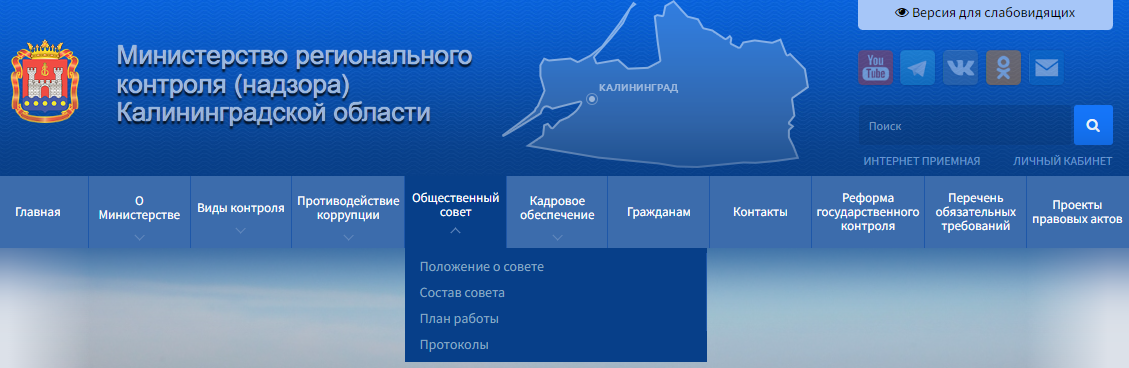 Тема 4. Комфортная и безопасная городская среда. Создание положительного образа работы управляющих организаций на положительных примерах. Развитие отраслевых традиций в системе ЖКХ
Первая хорошая, отраслевая традиция, которую предлагаем закрепить: Ежегодное поздравление министром строительства и ЖКХ с Днём работников коммунального хозяйства. 
Ежегодно собирать участников торжественного заседания и награждать Почётными грамотами и благодарственными письмами министра лучших работников жилищно-коммунального хозяйства Калининградской области. 
Для этого обратимся к министру строительства и ЖКХ – Черномазу Сергей Валерьевичу. 
У нас не стоит задача рассматривать жалобы и заниматься общественным контролем, который показал свою неэффективность. У нас другая задача: у вас плохо? Предложим вашей УК стать участником Программы, а если не хочет или не может, предложим отказаться от её услуг и выбрать ту, которая выполняет условия Программы. 
Профессиональное сообщество по своей природе и законодательству, может и должно формировать цивилизованный и конкурентоспособный рынок. Этим мы сейчас активно и занимаемся. И для этого у нас есть – Программа, хороший опыт и положительные примеры.
Тема 5. Формирование доверительных отношений между жителями многоквартирных домов и управляющими организациями.
Партнёрские и доверительные отношения – основа успеха любой управляющей организации. Не создав доверительных отношений нельзя сформировать комфортную и безопасную городскую среду.
Тема 5. Формирование доверительных отношений между жителями многоквартирных домов и управляющими организациями.
Требования Программы по созданию партнёрских и доверительных отношений:
В составе УО должны быть подготовленные специалисты;
Уметь проводить технические осмотры, иметь для этого инструменты и оборудование;
Уметь составлять акты технических осмотров, на их основе формировать техническую документацию и планы работ;
в каждом доме должен быть создан Совет дома и выбран его Председатель;
Для каждого дома открывается страничка в соцсетях (для диалога с жителями и обмена оперативной информации)
Собственники должны формировать заказ на услуги;
В составе тарифа должен быть раздел «Текущий ремонт»:
План текущего ремонта должен утверждаться на три года;
Вся информация размещается в ГИС ЖКХ.
Тема 5. Формирование доверительных отношений между жителями многоквартирных домов и управляющими организациями.
Требования Программы по созданию партнёрских и доверительных отношений:
Научиться выполнять согласованные с собственникам и Советом дома планы работ.
А если будет не получаться, или возникнут конфликтные ситуации, для этого есть Наблюдательный Совет Регионального Общественного объединения содействия собственникам помещений в МКД Калининградской области «ДОМОУПРАВ».
Спасибо за внимание.